GWIAZDY STAŁEALPHERATZ, SIRRAHPOZYCJA: OK. 14°35’ BARAN, URODZENI 2-4.4
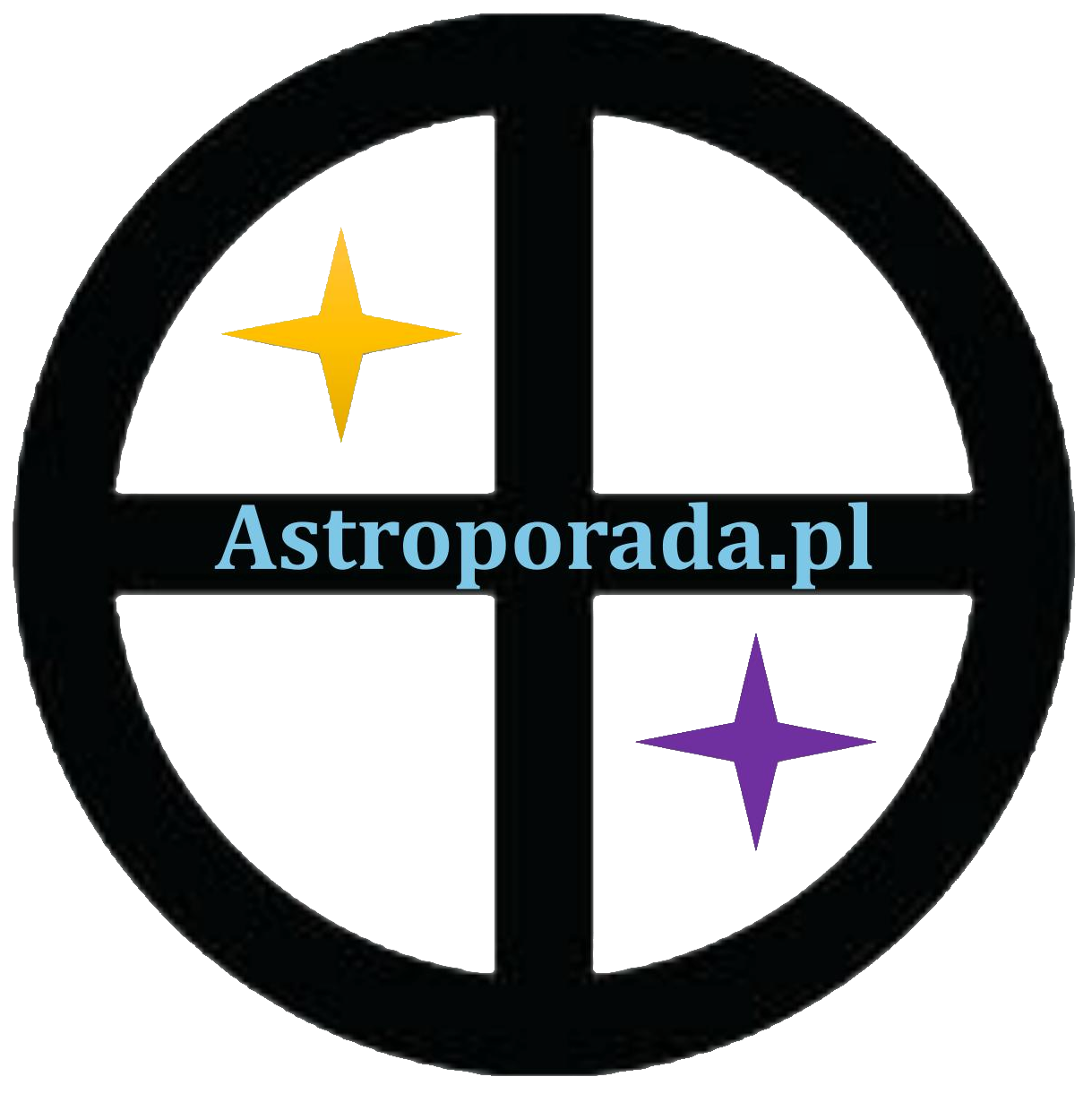 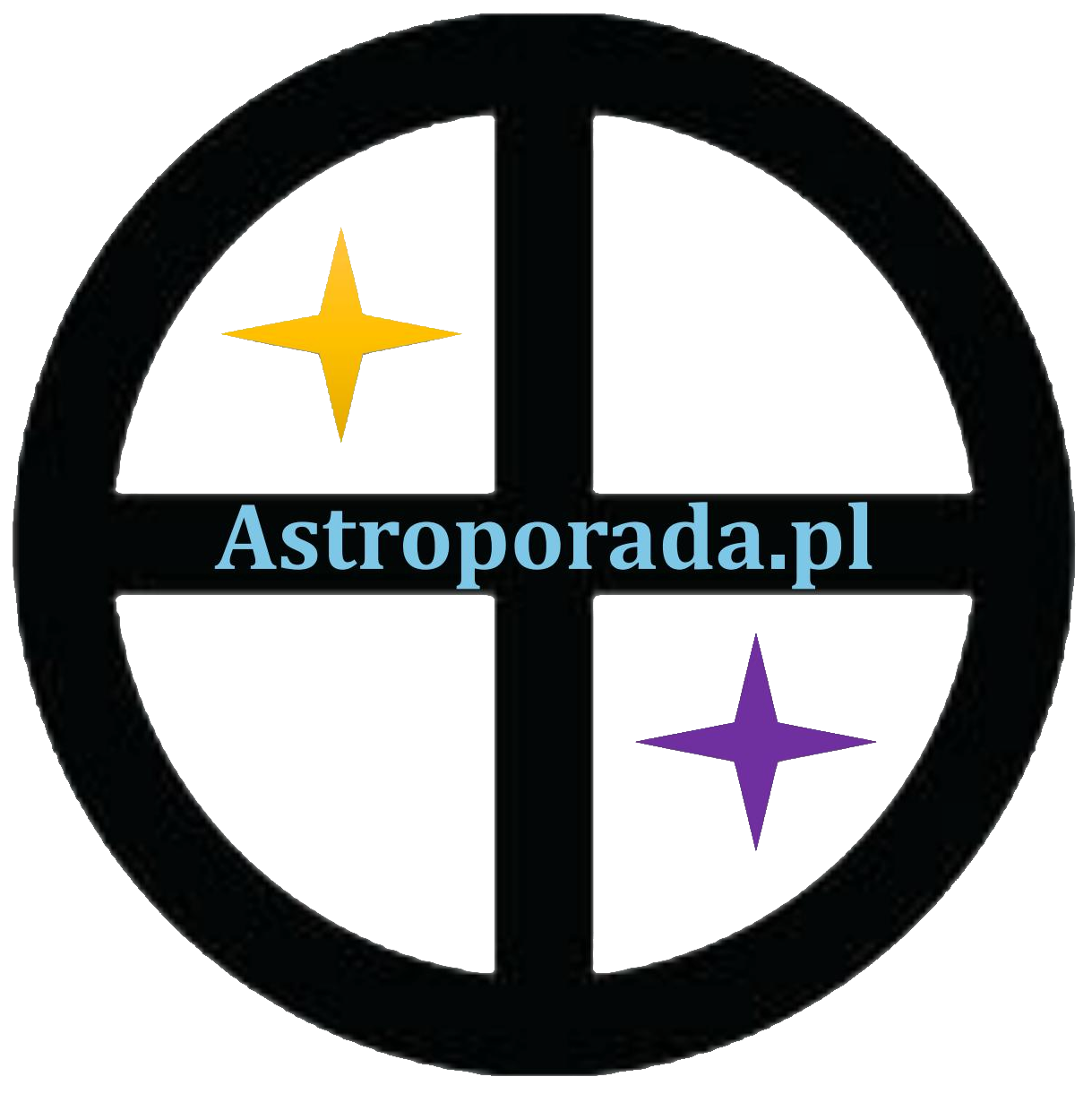 NATURA: WENUS + JOWISZHARMONIA, ŻYCZLIWOŚĆ, POPULARNOŚĆKONIUNKCJA ZE SŁOŃCEM:SŁAWA, Z PRZYCZYN POZYTYWNYCH LUB NEGATYWNYCH - DZIEDZINĘ WSKAŻE DOM NATALNY ASPEKTU
DEKANAT: IISIŁA, WŁADZA, HOJNOŚĆ, DUMA, AMBICJA, KONSEKWENCJA, UCZCIWOŚĆ, DYPLOMACJA; EKSTRAWAGANCJA, IMPULSYWNOŚĆ, WYKORZYSTYWANIE INNYCH - DZIEDZINĘ WSKAŻE DOM NATALNY SŁOŃCATRZECIA PIĄTKA:POWAGA, BYSTRY UMYSŁ, LOGIKA, ROZSĄDEK, DAR PRZEMAWIANIA
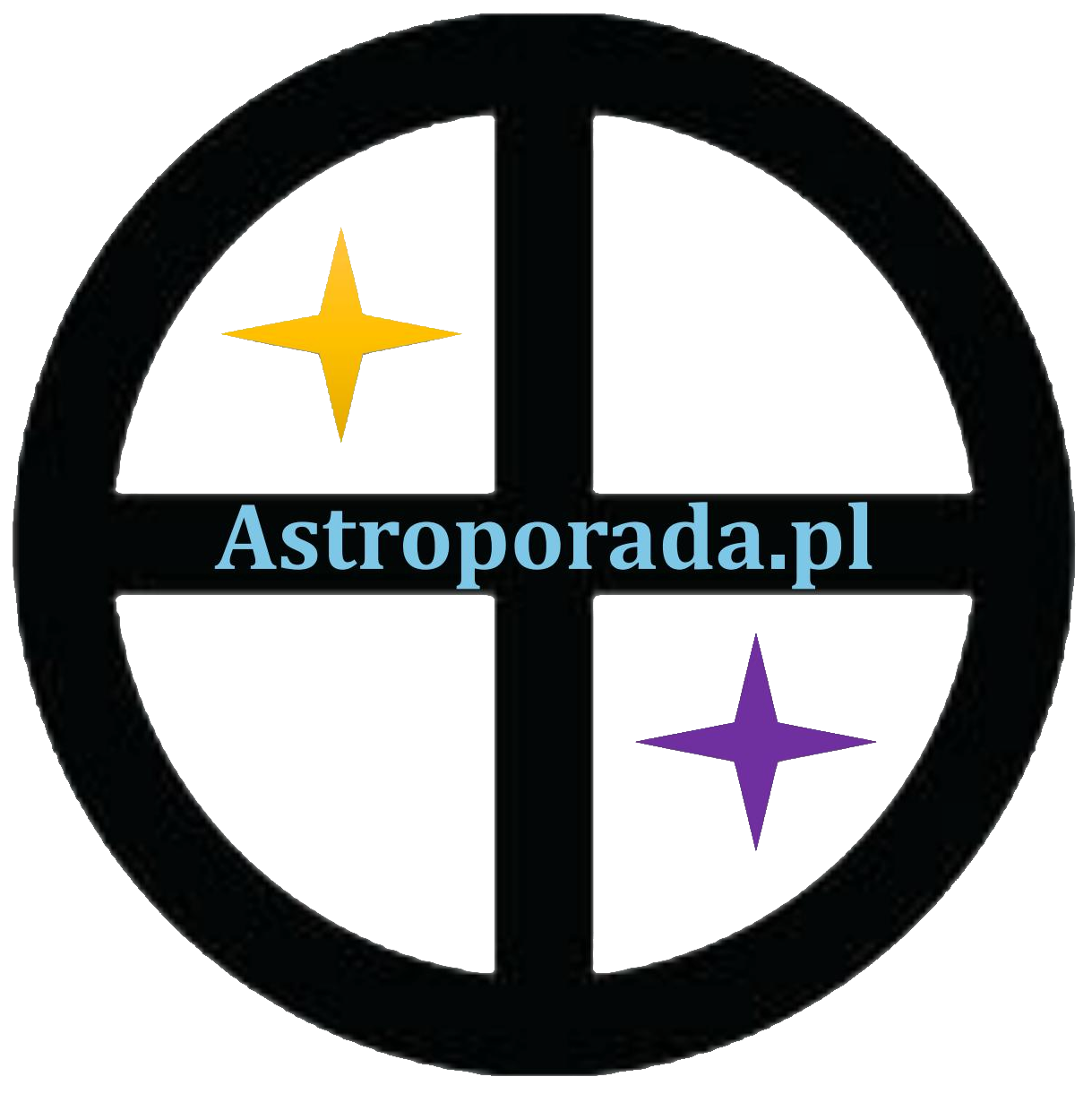 STOPIEŃ: 13MĄDROŚĆ, WIELU PROTEKTORÓW, SPEŁNIENIE MARZEŃ, REALIZACJA PLANÓWNEGATYWNE ASPEKTY PLANETY/ STOPNIA LUB JOWISZA:BEZWOLNOŚĆ, CZĘSTE PRZEPROWADZKI I ZMIANY PRACY
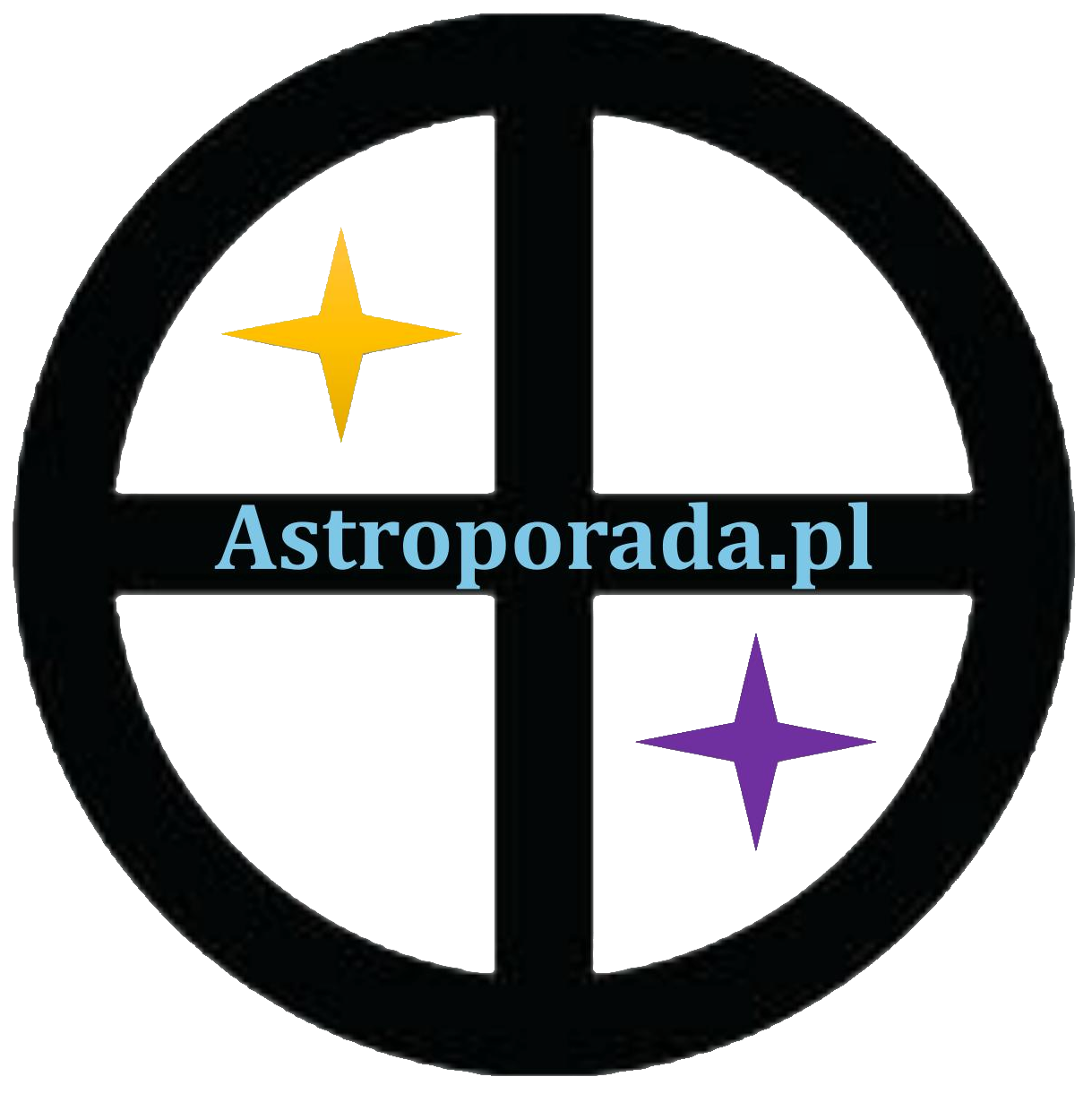 STOPIEŃ: 14UCZCIWOŚĆ, SPRYT, DYPLOMACJA, SILNA WOLA, ENERGIA, AMBICJA, WYTRWAŁOŚĆ; PRESTIŻ I ZAMOŻNOŚĆ; PRACA ZWIĄZANA Z NAUKĄ, SZTUKĄ, HISTORIĄ I KULTURĄ.NEGATYWNE ASPEKTY PLANETY/ STOPNIA LUB MARSA:NIEZDECYDOWANIE, PORYWCZOŚĆ, NAIWNOŚĆ, GROZI NIEBEZPIECZEŃSTWO ZWIĄZANE Z WODĄ
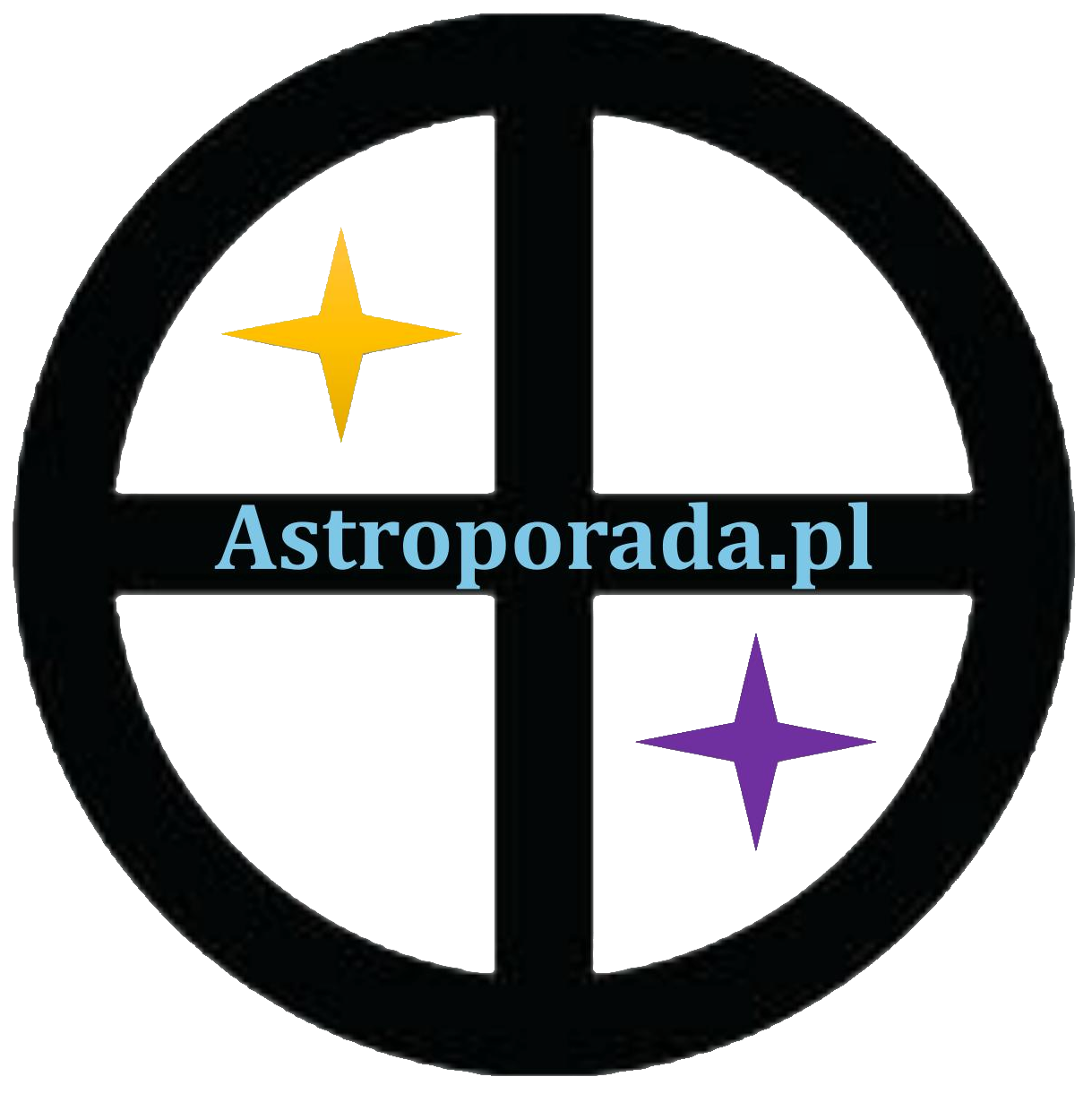